Thursday October 16, 2014Mr. Goblirsch – Economics
OBJECTIVE – Students Will Be Able To – SWBAT:
 - Describe how a firm chooses to set output in order to maximize profit.

AGENDA:
WARM-UP: Marginal Vocab
CONCEPT: Cost, Revenue, & Profit
GUIDED PRACTICE: Determine Profit Maximization
INDEPENDENT PRACTICE: Finish Supply Worksheet
CLOSURE: Need to Know for Tomorrow’s Quiz

***Chapter 5 – Supply Quiz TOMORROW***

Marginal Vocab WARM-UP: (Follow the directions below)
***5 minutes***
Use your textbook to define the following terms.
Marginal product of labor
Marginal cost
Marginal revenue
Cost, Revenue, & Profit Maximization
Chapter 5 Section 2
I. 4 Measures of Cost
All businesses analyze costs before making decisions
Fixed Cost = the cost that a business incurs even if the business is idle and output is zero, do not change
Salaries, interest on loans, rent/mortgage, taxes, depreciation
Overhead = All/Total fixed costs
Variable Cost = change in cost when output changes
Labor (wage earners/overtime), electricity & freight costs, raw materials
Total Cost = fixed + variable costs
Marginal Cost = extra cost when a business produces additional units of production
Extra materials, employees, technology
STRUCTURED ACADEMIC DISCUSSION
One of the 4 measures of cost is …
II. Measures of Revenue
Total Revenue
The number of units sold multiplied by the average price of each

Marginal Revenue
The extra revenue ($$$money$$$) associated with the production and sale of one additional unit of output
STRUCTURED ACADEMIC DISCUSSION
Marginal revenue is …
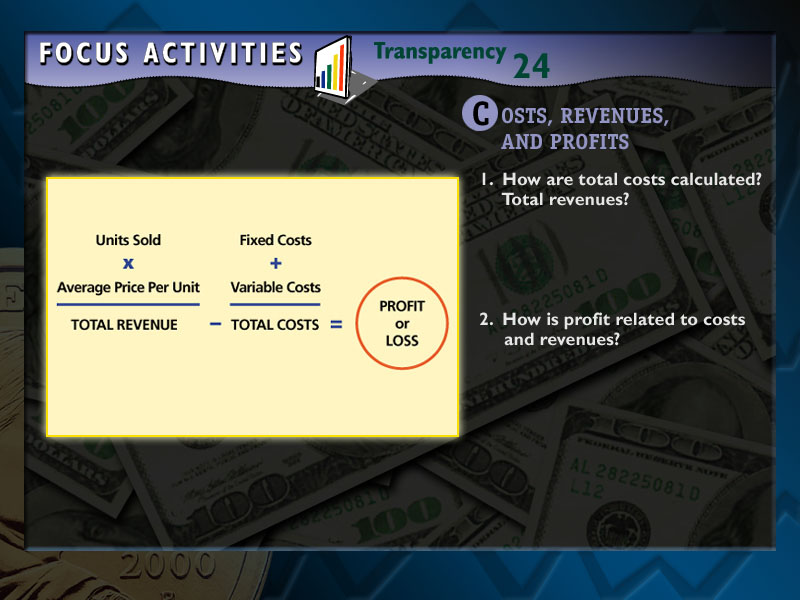 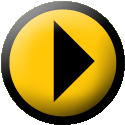 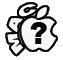 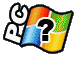 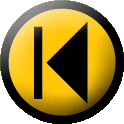 Continued on next slide.
Focus Activity 3.1
III. Marginal Analysis
Process which involves comparing costs and benefits of all business decisions
Break – Even Point = 
Total output a company needs to sell in order to cover its total costs
Profit Maximizing = 
Occurs when marginal costs and marginal revenue are equal 
Occurs when new hires or technologies will not increase revenue while lowering employees or technologies will lose the company money
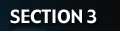 Measures of Cost (cont.)
9
Section 3-7
STRUCTURED ACADEMIC DISCUSSION
At what point do businesses want to operate at …
GUIDED PRACTICE
DIRECTIONS: Work with your partner to complete the chart below.
Complete the chart on a separate piece of paper.
Determine how much this firm should produce.
NEED TO KNOW FOR TOMORROW’S QUIZ
VOCAB TERMS
Quantity supplied
Inelastic & elastic supply
Marginal product of labor
Marginal cost

SHORT ANSWER
Law of Supply
2 factors that impact Supply
Fixed, Variable, & Total Costs relationship
GRAPHS
Supply Curve
Change in Quantity Supplied
Changes in Supply

CHARTS
Output & Marginal Return
Costs, Revenue, & Profit
Econ Class Jobs
Students who have an assigned job will be responsible for carrying out their duty, and in return will be receive a $2 a day raise.  The jobs are as follows:

Electrician (1) – turning on and off the lights as 	needed during the class period.
Distributor/Collector (1) – passing out/collecting 	papers as needed during the class period.
Book Person (6) – one book person per pod. Their job 	will be to get out and return each pod members book 	as needed.
E.P.A. (2) – Environmental Protection Agency – one EPA 	member per side of the room.  Their job is to make 	sure all desks are aligned & pick up any stray trash.